Module 13 – Travail de masterAnalyses qualitatives: dégager les thématiques(27 octobre/3 novembre 2022)Maryvonne Charmillot
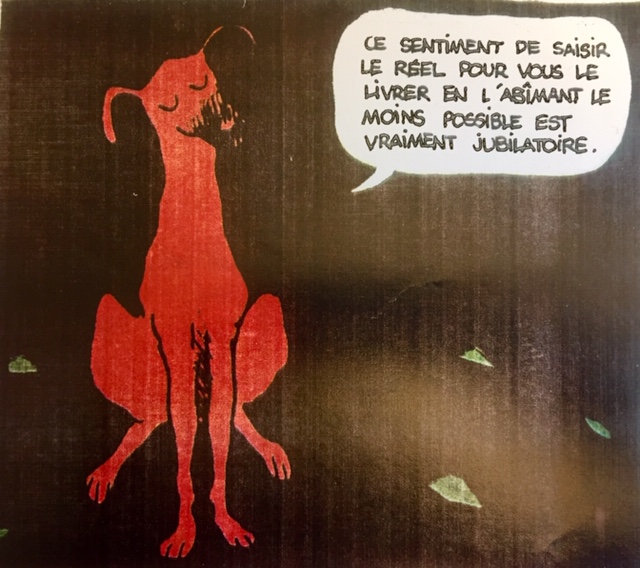 Réflexion introductive :Pourquoi le poulet a-t-il traversé la route ?
Expliciter sa démarche méthodologique:Chaque chercheur répugne à décrire son hésitante alchimie, se contentant d’exposer les résultats finaux dans leur perfection, par réticence à expliciter les tâtonnements de leur cuisine hasardeuse qui les a précédés. Au grand dam des débutants qui ne trouvent pas de modèles, de recettes toutes prêtes, lorsqu’ils s’attaquent à des analyses s’éloignant tant soit peu, par leur matériau ou leur visée, des sentiers traditionnels. (Bardin, 1977, p. 36)
Repères historiques et théoriques sur l’analyse des entretiensAnalyse de contenu L’intérêt majeur de cet outil polymorphe et polyfonctionnel qu’est l’analyse de contenu réside — outre ses fonctions heuristiques et vérificatives — dans la contrainte qu’elle impose d’allonger le temps de latence entre les intuitions ou hypothèses de départ et les interprétations définitives. Jouant le rôle de «techniques de rupture » face à l’intuition facile et hasardeuse, les procédures d’analyse de contenu obligent à marquer un temps entre le stimulus-message et la réaction interprétative. (Bardin, 1977, p. 14)https://www.cairn.info/l-analyse-de-contenu--9782130627906.htm
 terme génériqueL’analyse de contenu est un ensemble de techniques d’analyse des communications. Il ne s’agit pas d’un instrument mais d’un éventail d’outils; ou plus précisément d’un même outil marqué par une grande disparité dans les formes et adaptable à un champ d’application très étendu: les communications (tout transport de significations d’un émetteur à un récepteur, contrôlé ou non par celui-là devrait pouvoir être décrite et déchiffrée par les techniques de l’analyse de contenu). (Bardin, 1977, pp. 35-36)
 terme génériqueL’analyse de contenu ne se limite pas au contenu mais prend également en compte le contenant. l’analyse de contenu peut être une analyse des «signifiés» (par exemple l’analyse thématique) mais elle peut aussi être une analyse des «signifiants» (analyse lexicale, analyse des procédés)
 terme générique  recouvre différentes techniques : analyse catégorielle (analyse thématique); analyse de l’évaluation ; analyse de l’énonciation ; analyse propositionnelle du discours ; l’analyse de l’expression ; l’analyse des relations (analyse structurale)
 historique se développe aux USA, analyse des communications ; au début, analyse de la presse, intérêt surtout politique (contexte de la deuxième guerre mondiale, exemple : démasquer des journaux soupçonnés de propagande subversive, notamment nazie)  première définition (1948) : « L’analyse de contenu est une technique de recherche pour la description objective, systématique, et quantitative du contenu manifeste de la communication » (Berelson) 1950-70 : premiers congrès, extension de l’analyse de contenu, d’autres disciplines se joignent à la sociologie, à la psychologie et aux sciences politiques pour s’interroger sur ses techniques (ethnologie, histoire, psychiatrie, psychanalyse) ; nouvelles considérations épistémologiques et méthodologiques 	 débat sur : 	scientificité			quantification			"contenu manifeste"			verbal/non verbal
Les différentes formes d’analyse de contenu l’analyse thématiqueL’analyse thématique a deux fonctions principales : une fonction de repérage et une fonction de documentation. La première fonction concerne le travail de saisie de l’ensemble des thèmes d’un corpus. La tâche est de relever tous les thèmes pertinents, en lien avec les objectifs de la recherche, à l’intérieur du matériau à l’étude. La deuxième fonction va plus loin et concerne la capacité de tracer des parallèles ou de documenter des oppositions ou divergences entre les thèmes. Il s’agit en somme de construire un panorama au sein duquel les grandes tendances du phénomène à l’étude vont se matérialiser dans un schéma (l’arbre thématique). Cette fonction n’intervient évidemment que dans le cas où plusieurs témoignages ou documents d’un même type sont soumis à l’analyse. Dans ce cas donc, il ne s’agit plus seulement de repérer des thèmes mais également de vérifier s’ils se répètent d’un matériau à l’autre et comment ils se recoupent, rejoignent, contredisent, complémentent… (Paillé et Mucchielli, 2012, p. 231)(https://www.cairn.info/l-analyse-qualitative-en-sciences-humaines--9782200249045.htm)
 Posture face aux entretiens   réflexions autour des propositions de Demazière et Dubar (1997), Analyser les entretiens biographiques. L’exemple des récits d’insertion « Ce livre propose une solution à une question précise et limitée : comment utiliser des entretiens de recherche en sociologie dès lors qu’ils ne constituent pas des questionnaires déguisés mais de ‘vrais’ dialogues centrés sur la personne rencontrée ? Comment produire, analyser et présenter ces entretiens ? Quels sont les problèmes à résoudre par le sociologue pour que les résultats de son travail soient convaincants et respectent la parole de ses interlocuteurs ? En quoi peut-on parler d’une analyse sociologique à propos d’entretiens de recherche souvent qualifiés de ‘non-directifs’ ? »  premier intérêt : la proximité du questionnement avec les objectifs de la démarche compréhensive développée dans le cours  second intérêt : la frustration ressentie par les auteurs dans leurs analyses précédentes : « nous n’étions pas parvenus à tenir compte sérieusement du caractère langagier de nos matériaux, de la mise en mots des informations, attitudes, croyances exprimées par nos interlocuteurs »
 Posture face aux entretiens   centration sur le chapitre 1 : « Comment les sociologues traitent-ils les entretiens de recherche, pièce maîtresse (avec l’observation) de la démarche dite qualitative en sociologie » ?   deux constats1) les techniques exposées dans les manuels, si elles sont raffinées et détaillées, ne présentent pas de fondements épistémologiques et méthodologiques approfondis 2) les compte-rendus de recherche demeurent elliptiques sur les modes de traitement des entretiens
 Posture face aux entretiens   Demazière et Dubar définissent trois postures face aux entretiens Posture illustrative posture inscrite dans démarche scientifique inspirée de Durkheim et qui correspond à la perspective explicative parole des gens asservie aux besoins de démonstration du chercheur  sélection d’extraits d’entretien qui puissent alimenter le raisonnement construit a priori l’entretien semi-directif comme technique de recueil la plus courante  l’analyse thématique comme technique d’analyse
Critique de la posture illustrative critique générale souvent formulée à l’encontre de l’analyse thématique : la grande latitude laissée au chercheur dans le codage des discours (qu’est-ce qui préside au choix de mettre tel élément dans telle catégorie ?)  critique de Demazière et Dubar : le processus de catégorisation a priori des discours ne reflète en aucune manière les mondes vécus des enquêtés ni les logiques argumentatives qu’ils développent dans l’entretien. « La parole des individus enquêtés est analysée comme un réservoir d’opinions et d’anecdotes, et non comme la trace d’une production de sens, dans l’interaction d’enquête, des expériences vécues »  type d’analyse porteur de la même logique que celle des questionnaires et constituant une variante de la démarche causale et quantitative, bien qu’elle soit souvent qualifiée de qualitative – étant donné le recours aux entretiens–, voire même parfois de compréhensive – étant donné la prise en compte de la subjectivité des personnes interviewées  confusion dans la définition des démarches statut du langage : aucune consistance propre n’est accordée au langage ; la parole échangée est purement informative
 Posture face aux entretiens   Demazière et Dubar définissent trois postures face aux entretiens Posture restitutive deux modalités 1) démarche de l’ethnométhodologie : Restituer la parole des gens ne consiste pas à révéler ou à éclairer un sens caché mais à saisir en quoi ce que disent les gens est « naturel », « possible », « adapté », dès lors qu’on connaît le contexte 2) restitution intégrale de récits de vie, d’entretiens biographiques accompagnés de commentaires, de précisions sur le contexte d’échange et sur les règles qui ont présidé à la transcription et à la publication. Les discours ont le statut de témoignages et le travail d’analyse est en quelque sorte laissé au lecteur.
Critique de la posture restitutivela proximité des genres scientifique et littéraire présente le danger de s’adresser à la « sensibilité plutôt qu’à la raison ». La recherche sociologique ne peut faire l’impasse d’un travail méthodique et rationnel de production de sens.
 Posture face aux entretiens   Demazière et Dubar définissent trois postures face aux entretiens Posture analytique tentative de « produire méthodiquement du sens », avec la difficulté de traduire les orientations théoriques en procédures méthodologiques  « la parole ne véhicule pas seulement des significations mais aussi des sens qui échappent à la seule analyse linguistique »  sources d’inspiration : « grounded theory » (Glaser et Strauss) ; théorie du langage de Cassirer (le langage n’est pas seulement un instrument qui véhicule des représentations mais un système de signes à travers lesquels le social se constitue et à travers lesquels également les sujets humains se socialisent en s’appropriant les éléments constitutifs du social)
 intérêt des réflexions et propositions de Demazière et Dubar  permettent de se situer plus clairement dans les champs épistémologique et méthodologique, de définir une posture face aux analyses d’entretiens  tentative de dévoilement de l’ « éternelle ‘boîte noire’ des recherches qualitatives »
Critiques adressées à Demazière et Dubar  limite de la théorie ancrée : le chercheur est toujours orienté, non seulement par son habitus, mais également par son inscription disciplinaire et par ses choix méthodologiques (approfondir le statut et la place de la théorie)  choix de s’en tenir uniquement à la mise en mots des entretiens (entretien-texte) pour en rechercher le sens s’avère réducteur ; insuffisance de la prise en compte du contexte (entretien-événement)   l’entretien version audio n’est pas à négliger non plus car l’écoute des voix est sans aucun doute également une modalité privilégiée pour accéder à l’univers de sens exprimé par l’interlocuteur (cf. Kaufmann (1996), L’entretien compréhensif)  formalisation très poussée des analyse proposées par les auteurs : « Une lecture non formalisée n’est pas nécessairement ignorante, naïve, renvoyée à la simple intuition. Elle peut aussi s’appuyer sur les compétences à la compréhension et au déchiffrement que le ‘lecteur sociologue’ a pu acquérir au cours de la fréquentation prolongée du type de groupe social ou d’univers culturel auquel il s’intéresse […]. Certaines ressources décisives pour l’interprétation se forment ainsi à travers la familiarité gagnée avec un ‘terrain’ et l’espèce de connaissance ‘de l’intérieur’ qu’elle apporte d’un univers de vie et de pensée. » (Schwartz)
 Posture face aux entretiens   les apports du langage de clarification des contrastes proposé par Taylor (2010) (Cf. le document WORD déposé sur Moodle, AnalyseTaylor)« Les sciences sociales interprétatives ne peuvent faire l’économie de la compréhension de soi des agents. […] toute tentative de le faire est vaine et conduit à des compte rendus qui ne peuvent être validés de façon adéquate » (pp. 198 et 205). Pour parler des gens qu’il observe, le chercheur a à sa disposition, selon Taylor, trois approches : le modèle des sciences de la nature, la thèse de l’incorrigibilité et la conception interprétative, qui intègre le langage de clarification des contrastes. Le modèle des sciences de la nature tente de décrire et d’expliquer les actions des agents dans un langage scientifique neutre par le recours à des catégories théoriques générales, conçues comme transculturelles (risque d’ethnocentrisme)
La thèse de l’incorrigibilité  consiste à adopter le point de vue des agents, à expliquer chaque culture dans ses propres termes, sans les remettre en cause. Autrement dit, considérer le langage des agents comme incorrigible. Le problème, c’est que comprendre l’agent ne consiste donc pas à adopter son point de vue (risque de « virer indigène », selon l’expression de Gold, 2003).Le langage de clarification des contrastes permet de dépasser les écueils des deux autres approches. Si l’analyse doit être formulée dans un langage contrasté, le langage des agents n’est plus considéré comme incorrigible, d’une part. Le langage de clarification des contrastes semble plus approprié que le langage des sciences de la nature, d’autre part, car en prenant en compte le langage de compréhension de soi, il évite les projections ethnocentristes.
Droits et devoirs de l’interprète(texte de Bernard Lahire, Risquer l’interprétation) les interprétations peuvent être qualifiées de scientifiques si :  si elles s’appuient sur des matériaux empiriques  si les principes théoriques de sélection puis les modes de production de ces matériaux sont livrés aussi précisément que possible
 si les principes théoriques de sélection puis les modes de production de ces matériaux sont livrés aussi précisément que possible  si les contextes spatio-temporellement situés de l’observation sont clairement désignés  si les modes de fabrication des résultats à partir des matériaux produits sont explicités (modes de traitement des données, choix du type d’écriture scientifique)
 le moment du travail interprétatif « Le travail interprétatif n’intervient donc pas après la bataille empirique, mais avant, pendant et après la production des ‘données’ qui ne sont justement jamais données mais constituées comme telles par une série d’actes interprétatifs » (p. 2).  le chercheur n’est pas un « penseur » face au « réel », une sorte d’interprète final « Les différents moments de la recherche ne sont donc jamais séparés comme le laisseraient supposer les schémas hypothético-déductifs scolaires » (p. 3).